Муниципальное бюджетное общеобразовательное учреждение                                        «Средняя школа №1 имени Алексея Владимировича Войналовича»
Обеспечение мер 
по поддержке профессионального роста 
педагогов в рамках реализации проекта  
адресной методической помощи ШНОР

Нургалеева Айгуль Расимовна,
 директор МБОУ «СШ №1 имени А.В.Войналовича»,
8 (3466) 214805, nvschool_1@mail.ru
Программа антирисковых мер
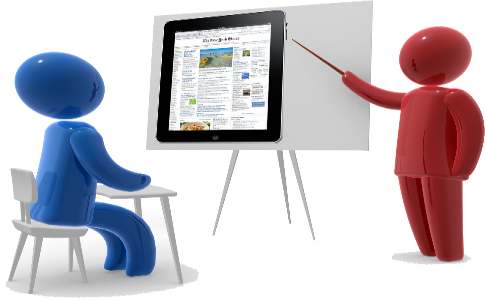 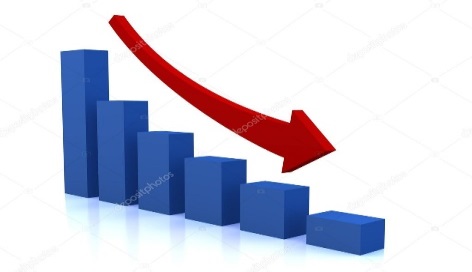 Высокая доля обучающихся 
с рисками учебной неуспешности
2
Низкое качество преодоления языковых и культурных барьеров
Высокая доля 
обучающихся с ОВЗ
Методическое сопровождение куратора
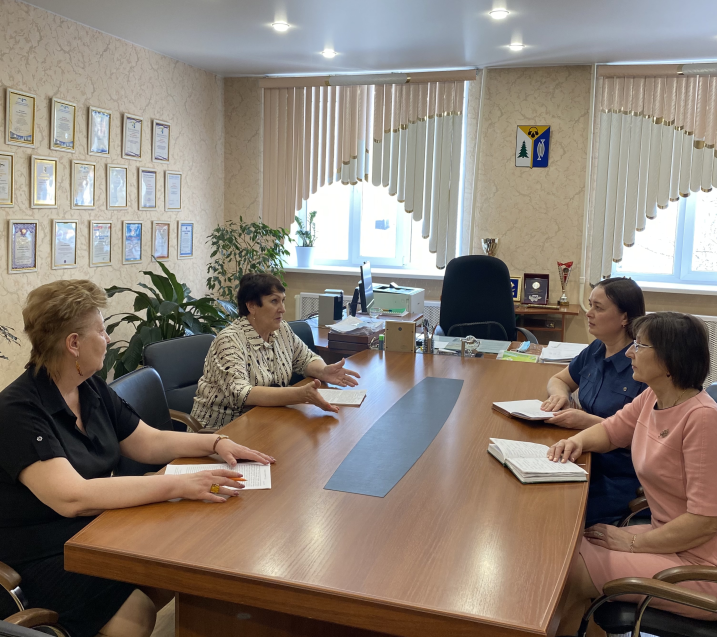 Единое образовательное пространство 
для педагогов
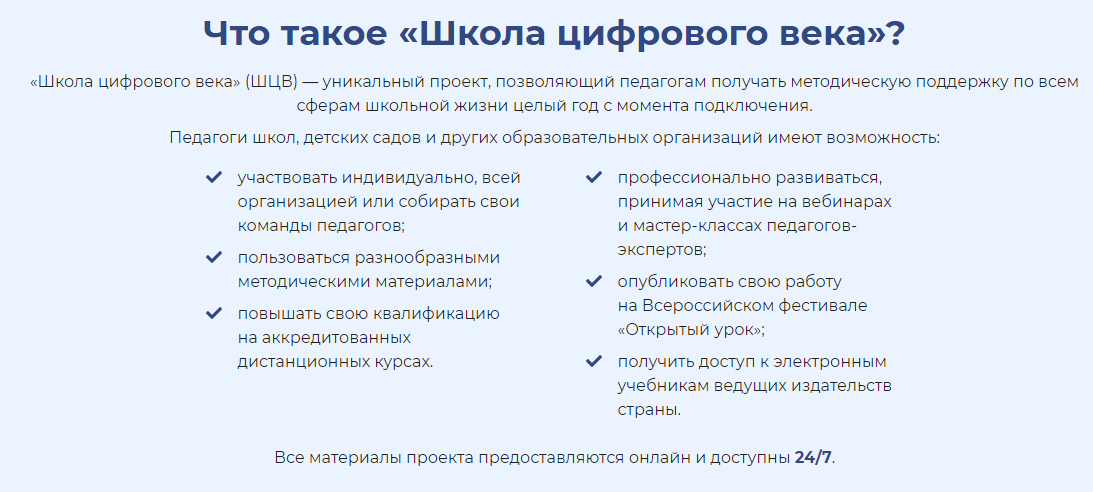 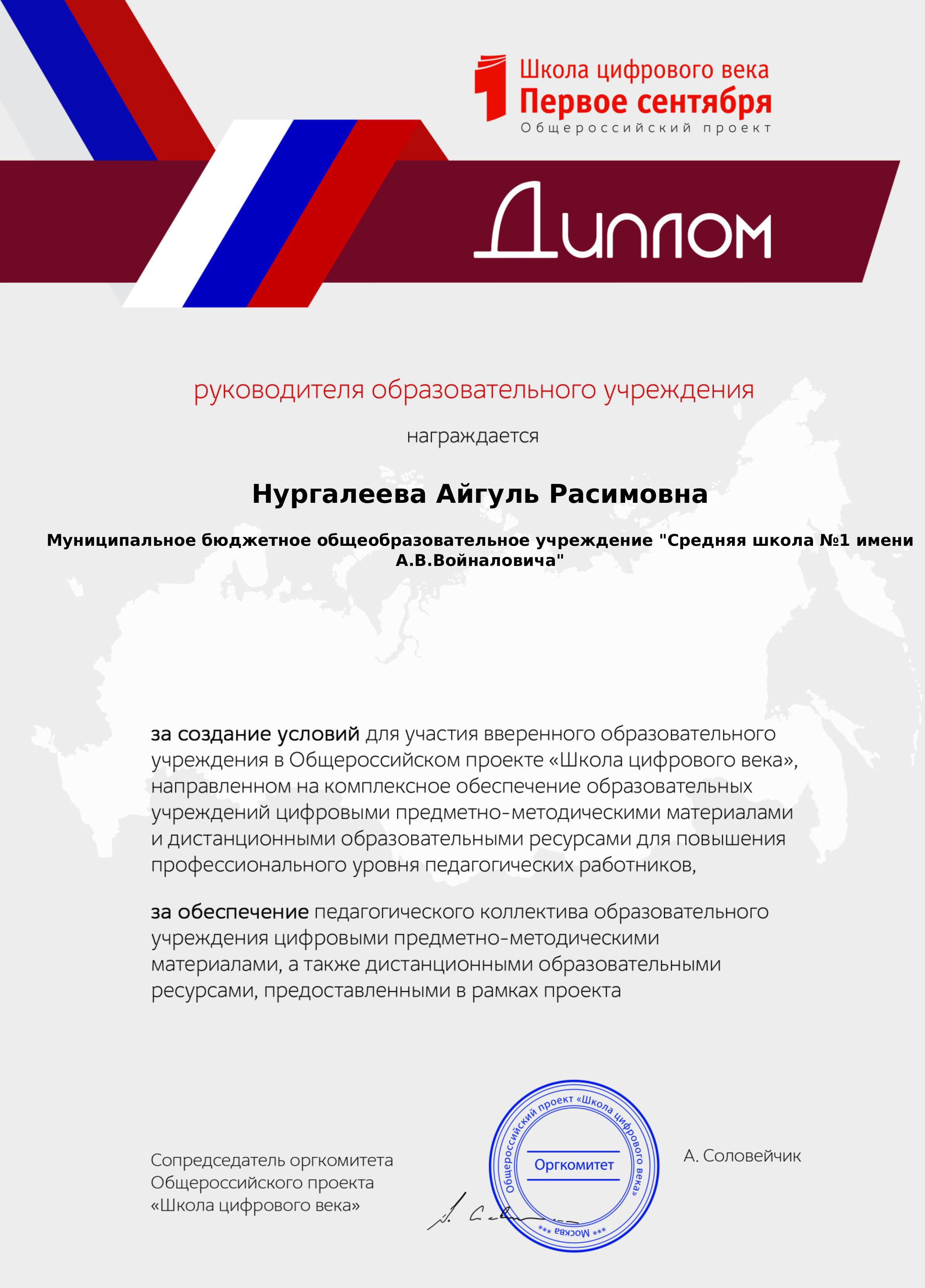 Внутрикорпоративная модель 
повышения квалификации
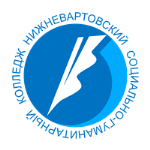 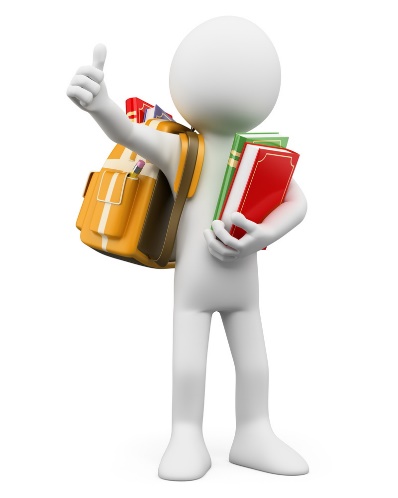 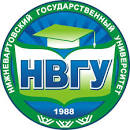 Сетевые межшкольные мероприятия
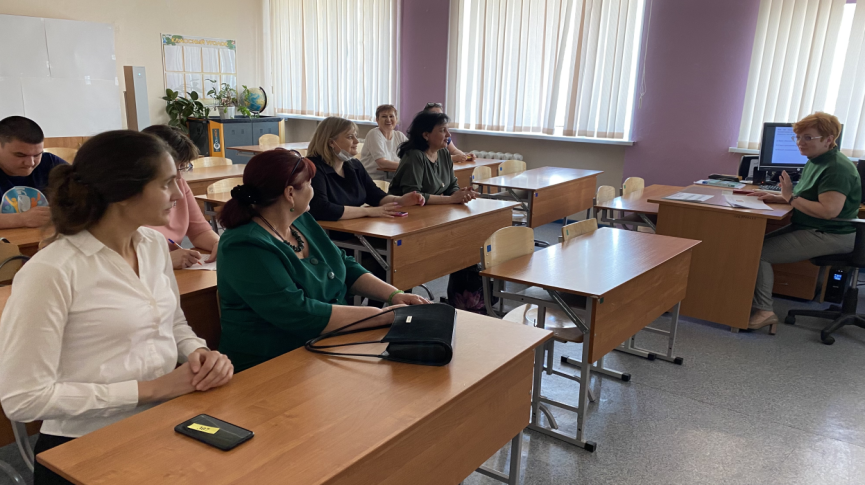 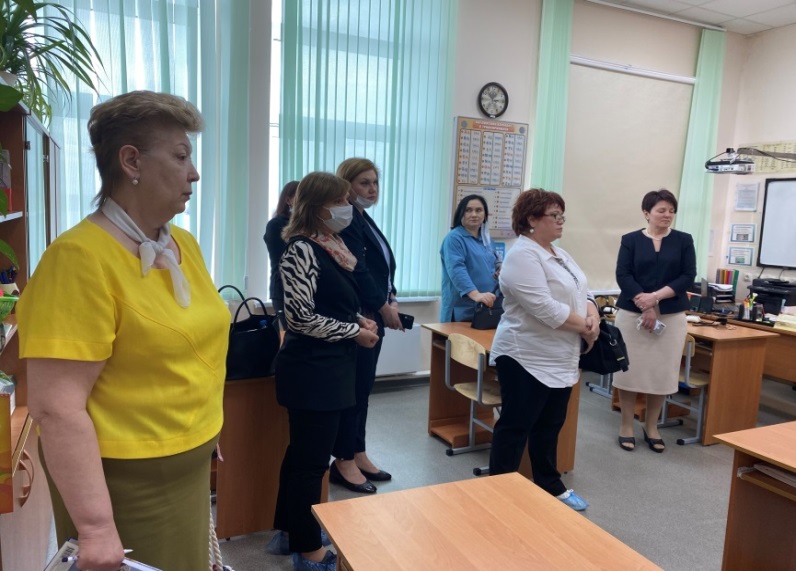 Школы - партнеры
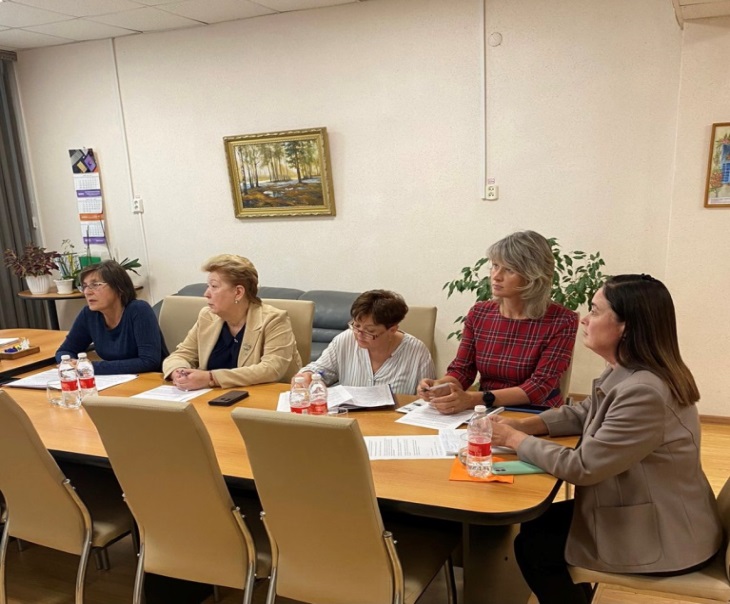 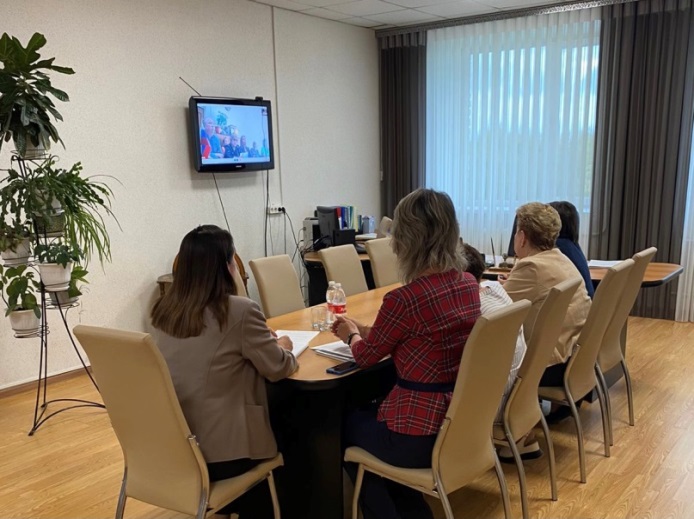 Муниципальное бюджетное общеобразовательное учреждение                                        «Средняя школа №1 имени Алексея Владимировича Войналовича»
Обеспечение мер 
по поддержке профессионального роста 
педагогов в рамках реализации проекта  
адресной методической помощи ШНОР

Нургалеева Айгуль Расимовна,
 директор МБОУ «СШ №1 имени А.В.Войналовича»,
8 (3466) 214805, nvschool_1@mail.ru